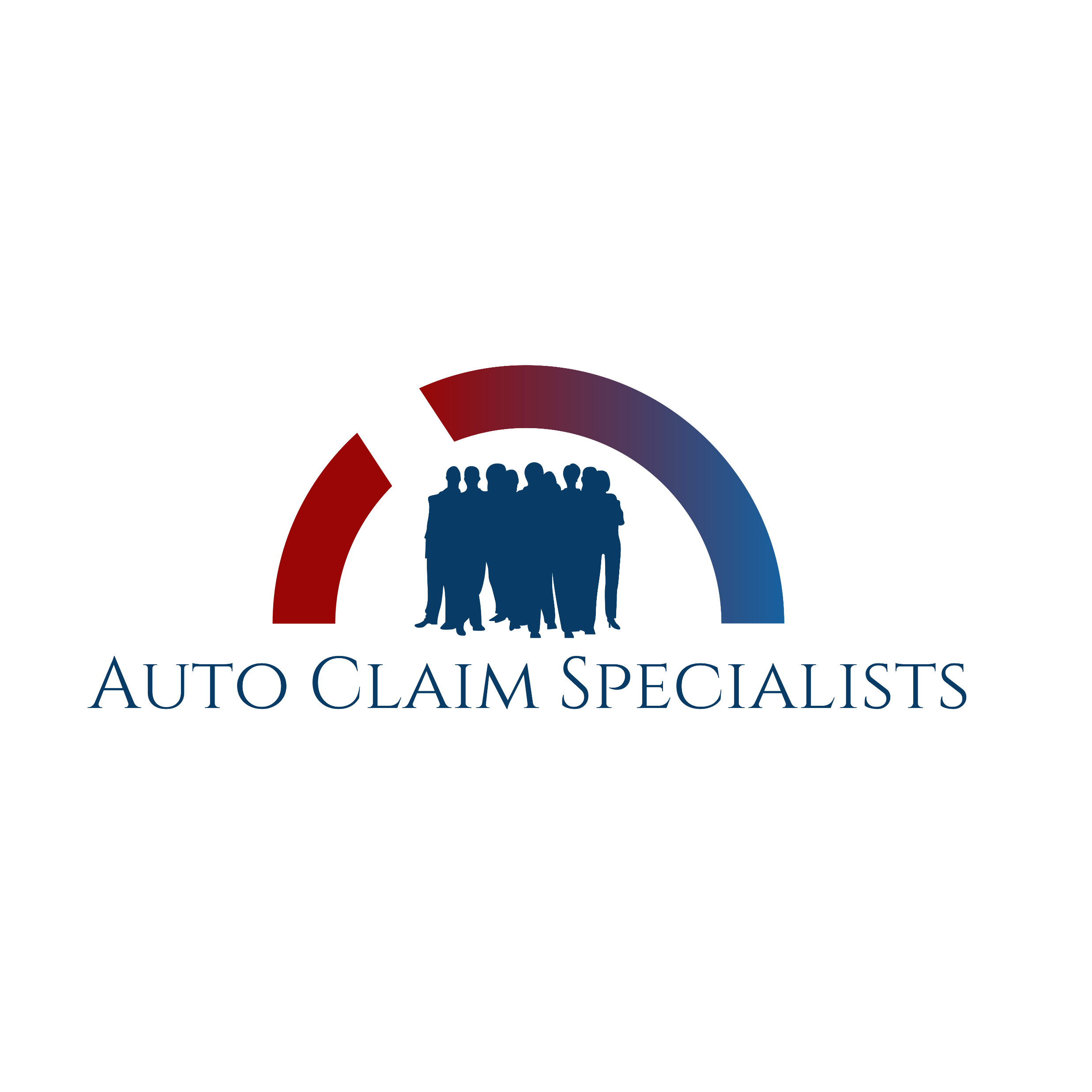 “Fair settlements come from knowledge and negotiation.”
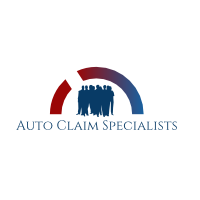 Introduction
One of the riskiest and least manageable facets of an auto loan portfolio is the impact of total loss incidents and associated insurance claim collections.  

Auto Claim Specialists can help reduce and manage this risk.  This presentation will show how we do it.
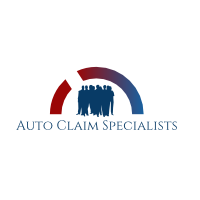 Outline
What is a total loss?

Example of turning a certain charge off and likely lost customer into a potential new loan.

How we do it (Lender Resolution Process)

How we can impact your annual bottom line
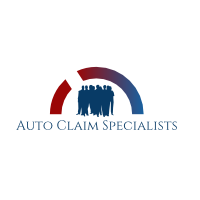 What Constitutes a Total Loss?
State Total Loss Criteria

Total Loss Formula					22 States

Total Loss Threshold					28 States

	100% Threshold					2 States 		(TX, CO)

	80% Threshold					3 States

	75% Threshold					16 States

	70% Threshold					4 States

	<70% Threshold					3 States		(Min 50% - IA)
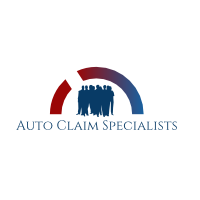 What Constitutes a Total Loss?
TRANSPORTATION CODE CHAPTER 501. CERTIFICATE OF TITLE ACT 
SUBCHAPTER E. NONREPAIRABLE AND SALVAGE MOTOR VEHICLES 
Sec. 501.091. DEFINITIONS. In this subchapter:
	…
	(8) "Motor vehicle" has the meaning assigned by Section 501.002. 
	(9) "Nonrepairable motor vehicle" means a motor vehicle that: 
	(A) is damaged, wrecked, or burned to the extent that the only residual value of the vehicle is as 	a source of parts or scrap metal; 
	…
	(15) "Salvage motor vehicle" means a motor vehicle that: 
	(A) has damage to or is missing a major component part to the extent that the cost of repairs, 	including 	parts and labor other than the cost of materials and labor for repainting the motor 	vehicle and excluding sales tax on the total cost of repairs, exceeds the actual cash value of the 	motor vehicle immediately before the damage;
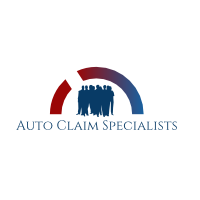 What Constitutes a Total Loss?
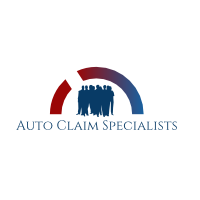 Settled Appraised ACV vs Market Valuation Report
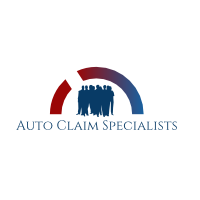 Example of a Positive Lender Resolution
2015 Mercedes-Benz C350

54 Remaining Payments of $707.00 @ 5.9% 

Lender had $4,708.27 Remaining in Unearned Finance Charges

Payoff at Total Loss of $33,469.73
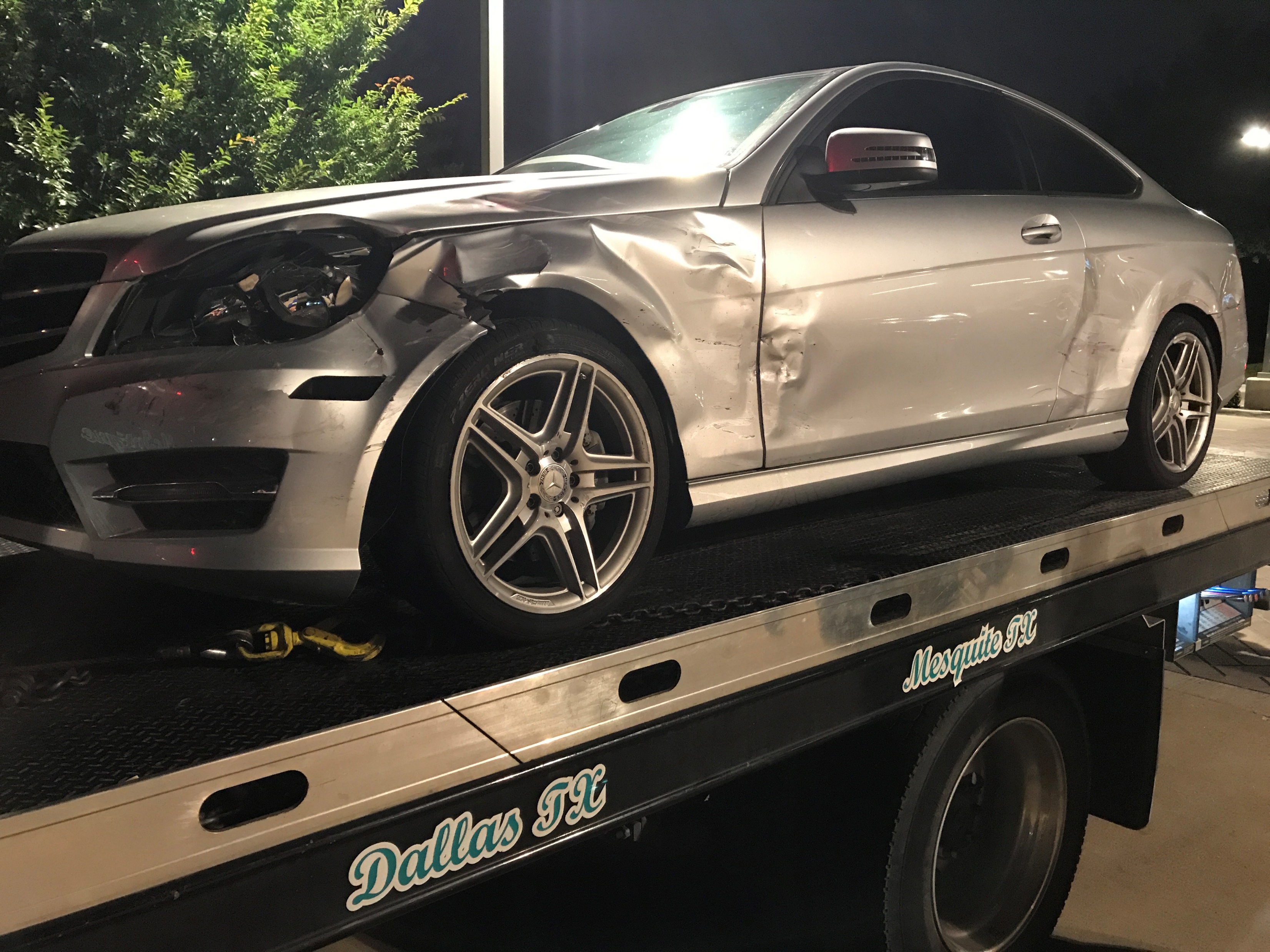 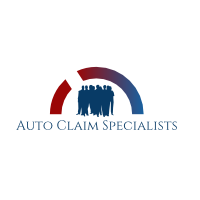 Example of a Positive Lender Resolution
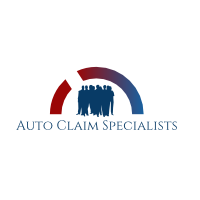 Example of a Positive Lender Resolution
Without Auto Claim Specialists

Settle Offer: 	$28,319.46	
Payoff:		$33,469.73
Charge off:		$5,150.27

Lender loses $, client and potential future loan income from client
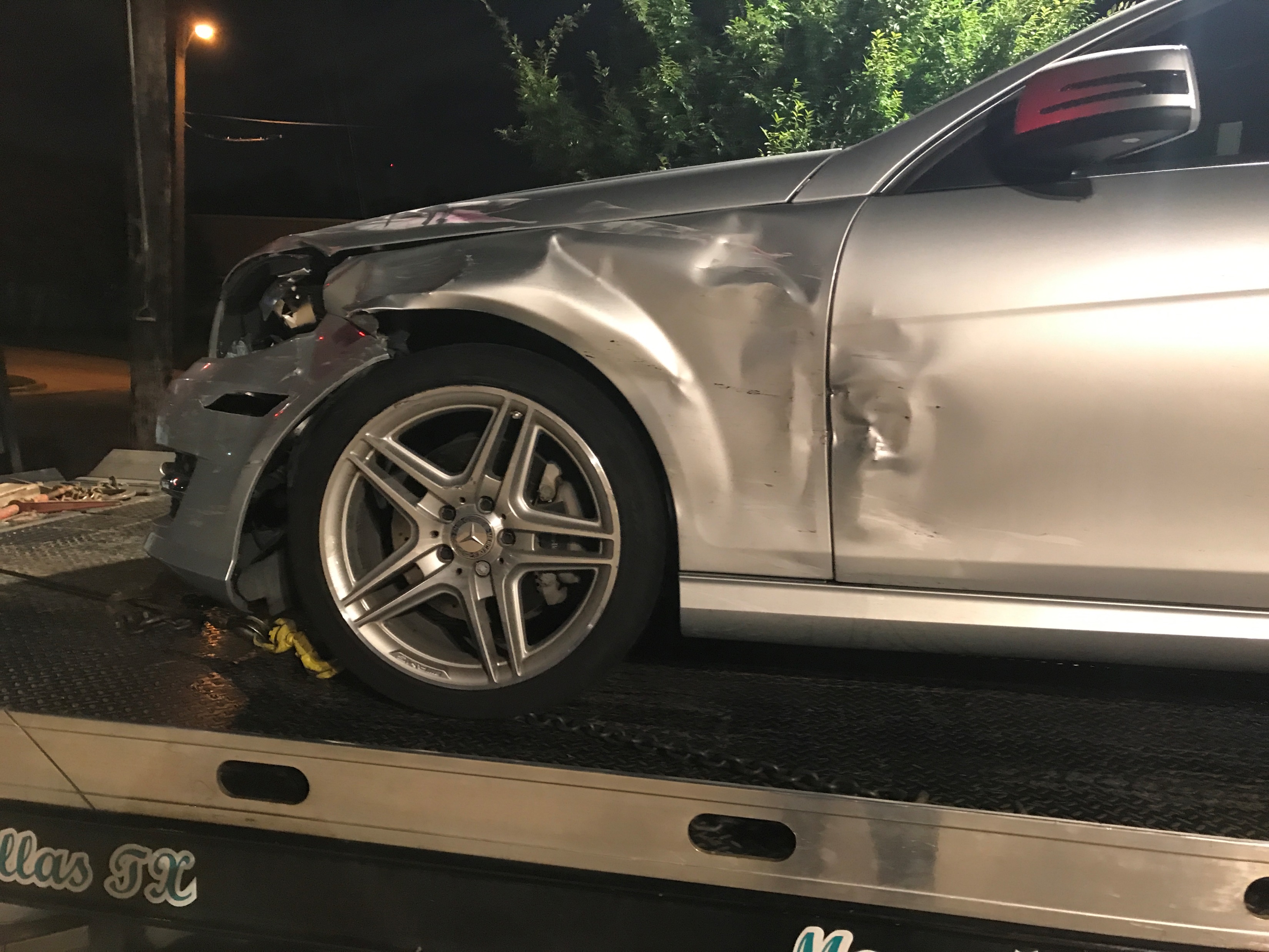 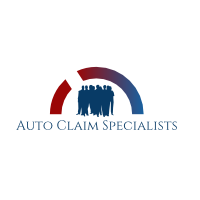 Example of a Positive Lender Resolution
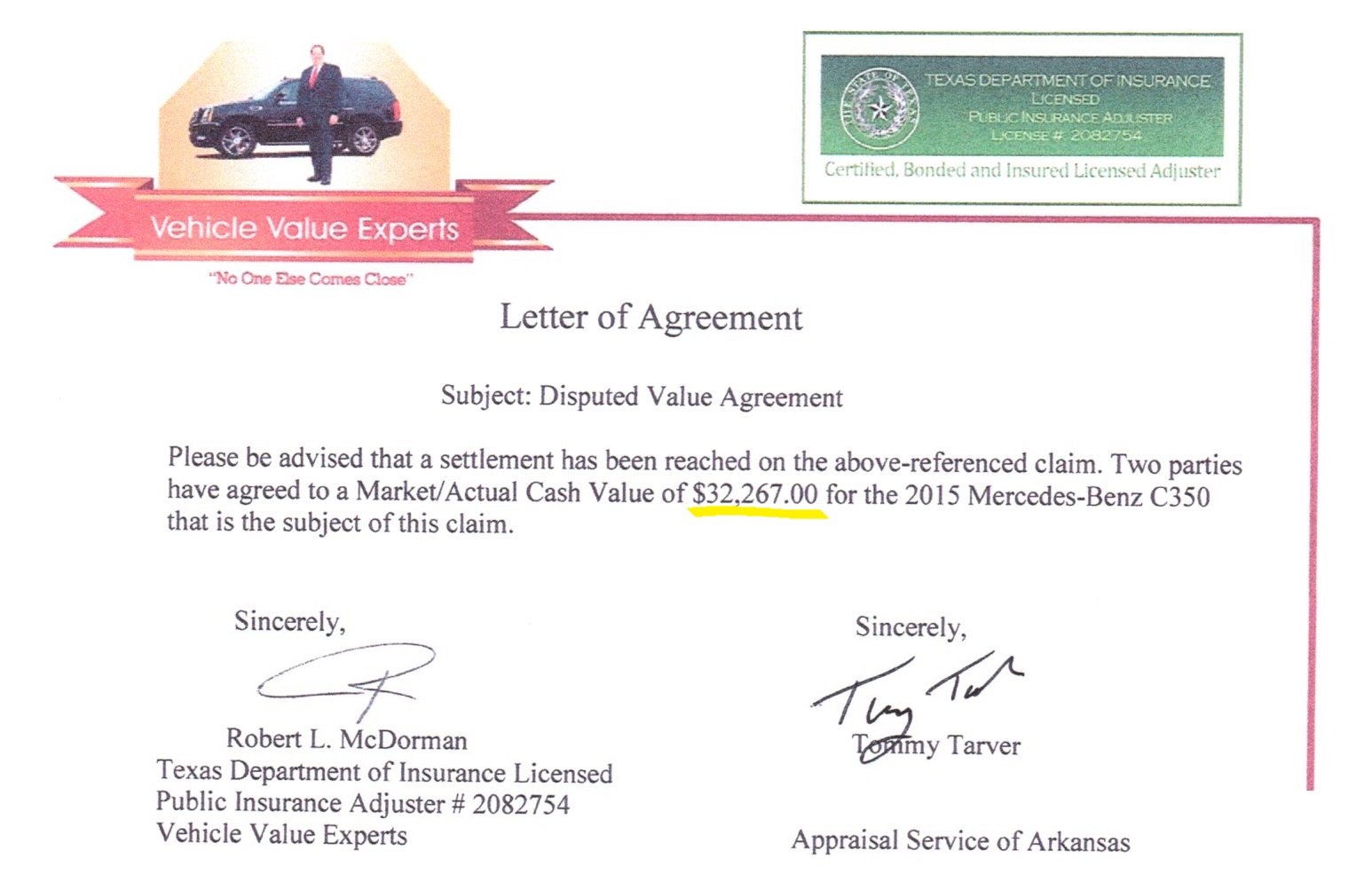 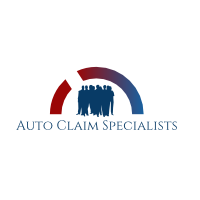 Example of a Positive Lender Resolution
With Auto Claim Specialists:

		Award*:	 	$33,783.68
		Payoff:		$33,469.73
		Balance:		$313.95

Lender receives full payout and retains client

Balance of $313.95 available as down payment on a new car, resulting in a potential new loan with option to sell after market products such as GAP, Credit Life, Disability and Service Contract

*ACV $32,267 + Sales Tax $2,016.68 less deductible $500.00
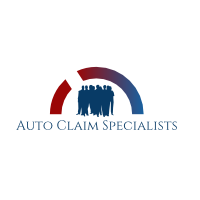 Lender Resolution Process
Automobile Owner
Lender
Auto Claim Specialists
           Lender Resolution Process
Auto Claim Specialists
Insurance Carrier
Market Valuation Report
Umpire
Vehicle Value Experts
Third Party Appraiser
Agreed Value
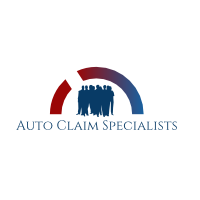 Lender Resolution Process
Where process starts and typically ends:
1A.  Vehicle is towed to wrecker’s storage facility:

Wrecker sends notification to owner and lender.
Owner notifies insurer of accident and location of vehicle.
Insurer sends out an appraiser to storage facility.
1B.  Vehicle is towed to an auto body facility:

Insurer sends an appraiser or uses the auto body facility estimate.
2.  Based on estimate and Market Valuation Report, if deemed a total loss, insurer requests a payoff from the lender.

Insurer sends Declaration of Total Loss and Settlement Offer to the vehicle owner.  Settlement offer is typically less than payoff, resulting in a deficiency charge off, with little or no recourse to the lender.
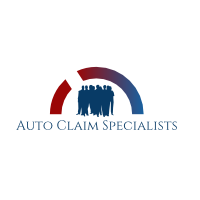 Lender Resolution Process
NOTE:  In almost every instance, the lender knows that a vehicle has been deemed a total loss before the owner or body shop.
1A.  Vehicle is towed to wrecker’s storage facility:

Wrecker sends notification to owner and lender.
Owner notifies insurer of accident and location of vehicle.
Insurer sends out an appraiser to storage facility.
1B.  Vehicle is towed to an auto body facility:

Insurer sends an appraiser or uses the auto body facility estimate.
Lender could intervene HERE or HERE 
and contact owner or 
Auto Claim Specialists.
2.  Based on estimate and Market Valuation Report, if deemed a total loss, insurer requests a payoff from the lender.
Lender Resolution Process
Auto Body Facility
Estimate
Lender
Automobile Owner
Declaration of Total Loss and Settlement Offer
Invoke
Appraisal Clause
Contract
Payoff
Auto Claim Specialists
Insurance Carrier
Market Valuation Report
ACV Valuation
Fixed Fee
Fixed Fee
Certified Appraisal
Umpire
Vehicle Value Experts
Third Party Appraiser
Agreed Value
Lender Resolution Process
Auto Body Facility
Estimate
Lender
Automobile Owner
Declaration of Total Loss and Settlement Offer
Invoke
Appraisal Clause
Contract
Payoff
Auto Claim Specialists
Insurance Carrier
Market Valuation Report
ACV Valuation
Fixed Fee
Fixed Fee
Certified Appraisal
Umpire
Vehicle Value Experts
Third Party Appraiser
Agreed Value
Lender Resolution Process
Auto Body Facility
Estimate
Lender
Automobile Owner
Declaration of Total Loss and Settlement Offer
Invoke
Appraisal Clause
Contract
Payoff
Auto Claim Specialists
Insurance Carrier
Market Valuation Report
ACV Valuation
Fixed Fee
Fixed Fee
Fee
Certified Appraisal
Umpire
Fee
Vehicle Value Experts
Third Party Appraiser
Agreed Value
Lender Resolution Process
Auto Body Facility
Potential Order to Fix Car;
Lender Receives Full Payoff
Estimate
Amended Settlement Offer;
Lender Short Gap Reduction or Elimination;
Owner Credit Rating Preserved
Lender
Automobile Owner
Fee
Declaration of Total Loss and Settlement Offer
Invoke
Appraisal Clause
Contract
Payoff
Auto Claim Specialists
Insurance Carrier
Market Valuation Report
ACV Valuation
Fixed Fee
Fixed Fee
Fee
Certified Appraisal
Award Letter
Umpire
Fee
Vehicle Value Experts
Third Party Appraiser
Agreed Value
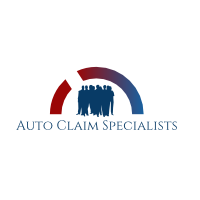 Impact On Your Bottom Line
We’ll develop Total Loss Frequencies
For vehicles declared a total loss that could not be fixed, or that owners do not want fixed.
For vehicles declared a total loss that could and should be fixed, and that owners want fixed.

We’ll show average Loss Reduction Per Total Loss with the help of ACS 
For vehicles declared a total loss that could not be fixed, or that owners do not want fixed.
For vehicles declared a total loss that are instead fixed.

We’ll calculate Expected Loss Reduction Per Loan (Frequency * Loss Reduction)

YOUR TOTAL EXPECTED LOSS REDUCTION EQUALS THE EXPECTED LOSS REDUCTION PER LOAN TIMES THE SIZE OF YOUR PORTFOLIO.
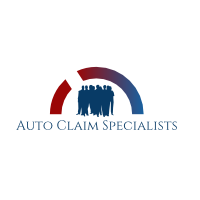 Impact On Your Bottom Line
Total Loss Frequencies

Percent of Total Loss Claims (Vehicles < 7 Years Only)
						% Claims Flagged	% Total
	Age			% Claims	Total Loss		Loss Claims

	Current-3		60%		7.5%			4.5%

	4-6			40%		12.5%			5.0%
Total									9.5%

CCC Information Services, “What’s Driving Total Loss Frequency” (Q4 ‘14 – Q3 ‘15)
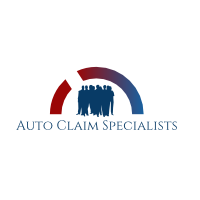 Impact On Your Bottom Line
Total Loss Frequencies

Value	Description							Source
.0575	Claim Frequency (per 100 vehicles per year) for collision claims	     A
.0350	Claim Frequency (per 100 vehicles per year) for liability claims		     A
.0925	Total Claim Frequency (per 100 vehicles per year)

0.095	Probability of a claim being classified a total loss (vehicles < 7 years)	     Prior Slide

.0088	Total Loss Frequency (per 100 vehicles per year, vehicles < 7 years)
		(0.0925 * 0.095)


A	Verisk Analytics, “Claims Frequency, Severity: What’s Behind the Rise?”
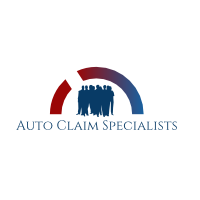 Impact On Your Bottom Line
Total Loss Frequencies

Value	Description							          Source
50%		Percent of claims wrongfully categorized as total loss			      	B
49%		Percent of customers who want their totaled car fixed if given the choice   	B
24.5%	Percent of vehicles declared a total loss that could be fixed and that
		owners want fixed (.50 * .49)
75.5%	Percent of vehicles declared a total loss that could not be fixed or that 
		owners do not want fixed (100% - 24.5%)
COMBINING THE ABOVE:
0.0066	Total Loss Frequency for vehicles declared a total loss that could not be fixed or that 		owners do not want fixed (.0088 * .755)
0.0022	Total Loss Frequency for vehicles declared a total loss that could be fixed and that 		owners want fixed (.0088 * .245)

B	Vehicle Value Experts Database
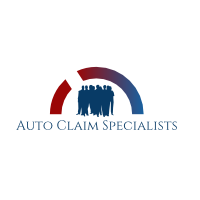 Impact On Your Bottom Line
Total Loss Frequencies

	In Summary:

	You can expect 0.88% of the vehicles in your loan portfolio to have a total loss claim in any given 	year. (US Average)

	Breaking this percentage out:

	0.66% will have a total loss claim where the vehicle cannot be fixed or where the owner will not 	want the vehicle fixed.

	0.22% will have a total loss claim that, with the help of ACS, could be changed to a partial loss 	claim whereby you would retain the loan.
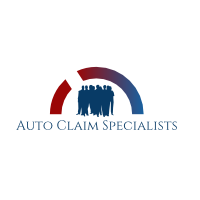 Impact On Your Bottom Line
2.   Average Loss Reduction per “Total Loss”
Value	Description							
$2,418	Expected loss reduction per totaled vehicle that could not be fixed or that owner does 		not want fixed
			$3,116	Average ACS Increased Value (Saved Lender Charge-Off)
			-  $698	ACS Fee ($75 + 20% of Increased Value)
			$2,418

$5,358	Expected loss reduction per vehicle that is initially totaled, but ends up being fixed 			with help of ACS
			$4,850	Saved Principle Charge-Off*
		              +$1,206	Saved Loss of Unearned Finance Charges**
			$6,056	Total Savings
			-  $698	ACS Fee ($75 + 20% of Increased Value)
			$5,358
*Vehicle Value Experts Database, Average Negative Equity Position
**See next slide.
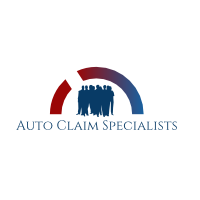 Impact On Your Bottom Line
2.   Average Loss Reduction per “Total Loss”

Saved Loss of Unearned Finance Charges Calculation:

						New Car		Used Car	Source
Average Loan Amount				$30,621		$19,329		     A
Average Term				68 Months	63 Months	     A
Average Rate					4.74%		8.50%		     A
Remaining Interest at half-way point		$1,153.63	$1,241.59	     B
Typical Portfolio Mix				41%		59%		     C

Weighed Average Remaining Interest at Half-way Point:
(.41 * $1,153.63) + (.59 * $1,241.59) = $1,205.53

A	Experian Survey, “State of the Automotive Finance Market,” Q4 2016
B	Amortization table based on above loan information
C	Dominion Dealer Solutions
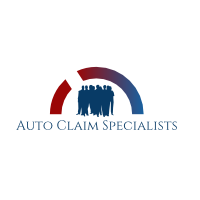 Impact On Your Bottom Line
3.   Expected Loss Reduction Per Loan

Value	Description							
$15.96	Expected Loss Reduction Per Loan for unfixed totaled vehicles
		(0.0066 * $2,418)

 $11.79	Expected Loss Reduction Per Loan for fixed vehicles that would have been totaled
		(0.0022 * $5,358)

$27.75	Total Expected Annual Loss Reduction Per Loan

NOTE:  If you are in a more rural area, where Total Loss Frequency might be twice the national average, your annual loss reduction per loan could be double this amount.
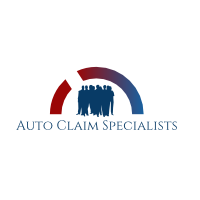 Impact On Your Bottom Line
Example:	1000 Loan Portfolio
		Expected Annual Loss Reduction:  1000 * $27.75 = $27,750
Expect approximately 9 total losses per year
Average negative equity position = $4,850
Anticipated Charge-Off Expense = $4,850 * 9 = $43,650
Charge-Off Reduction from Auto Claim Specialists:
2 (24.5%) cars fixed		2 x $5,358 =	$10,716	
7 cars totaled		7 x $2,418 =	$16,926
                                                                                        $27,642
Actual Charge-Off Expense = $43,650 - $27,642 = $16,008	
63% Reduction in Charge-Off Expense
Simple Step to Achieve These Benefits
Auto Body Facility
Recommendation to Call Auto Claim Specialists
Potential Order to Fix Car;
Lender Receives Full Payoff
Estimate
Amended Settlement Offer;
Lender Short Gap Reduction or Elimination;
Owner Credit Rating Preserved
Lender
Automobile Owner
Fee
Declaration of Total Loss and Settlement Offer
Invoke
Appraisal Clause
Contract
Payoff
Auto Claim Specialists
Insurance Carrier
Market Valuation Report
ACV Valuation
Fixed Fee
Fixed Fee
Fee
Certified Appraisal
Award Letter
Umpire
Fee
Vehicle Value Experts
Third Party Appraiser
Agreed Value
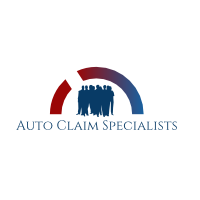 What Else We Do for Lenders
Auto Claim management for damaged repossessed vehicles.

Diminished Value Claim Settlement
Q&A
“Fair settlements come from knowledge and negotiation.”
Visit our website at autoclaimspecialists.com